prezentare pregătită de profesoara de limba și literatura română, școala de cultură generală de gradele I-III, Iordănești, Marina Șapca
Alecu Donici Fabula ”Frunzele și rădăcina”
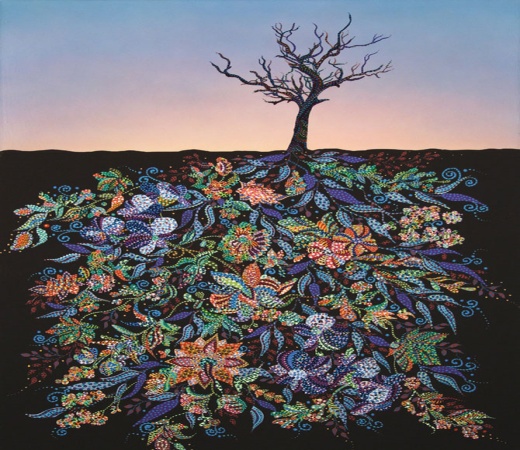 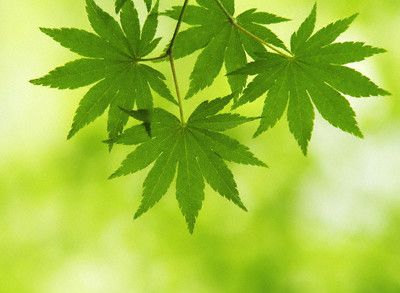 Alecu Donici - Fabule
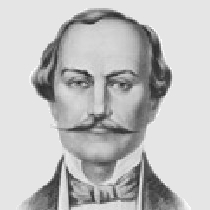 Casa memorială
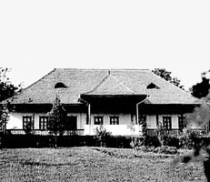 Culegere de fabule
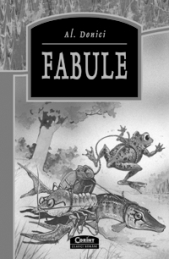 Intro zi de vară, lină, călduroasă,       Raspândind în vale umbra racoroasă,       Frunzele pe arbor vesel dănţuiau
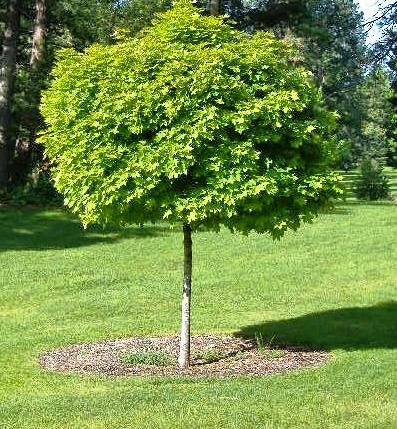 Și cu zefirașii astfel se șopteau:— Dulce e viața frunzelor, când ele,De rouă lucinde, mândre, tinerele,Lumea înverzescȘi o răcoresc.
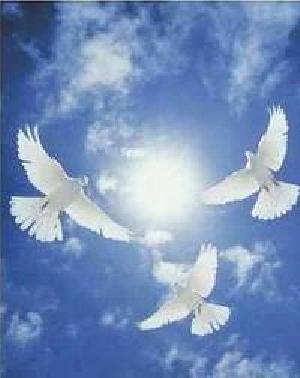 Calatorul pasnic, obosit de cale,       Oricand se arata in a noastra vale,        Sub arbur el sta        Rapaos de-si da.
Mândre fetişoare locul vin să prindă,Vrând la umbra noastră hora să întindă; Și cel păstorașLe cântă de jale-n al său fluieraș.
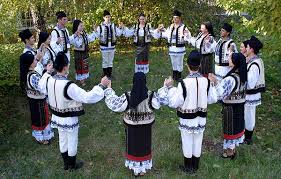 Iar de primăvară, chiar privighetoarea,Cântăreața văii, cea fermecătoare,În desimea noastră mult s-a răsfățatȘi ne-a tot cântat.
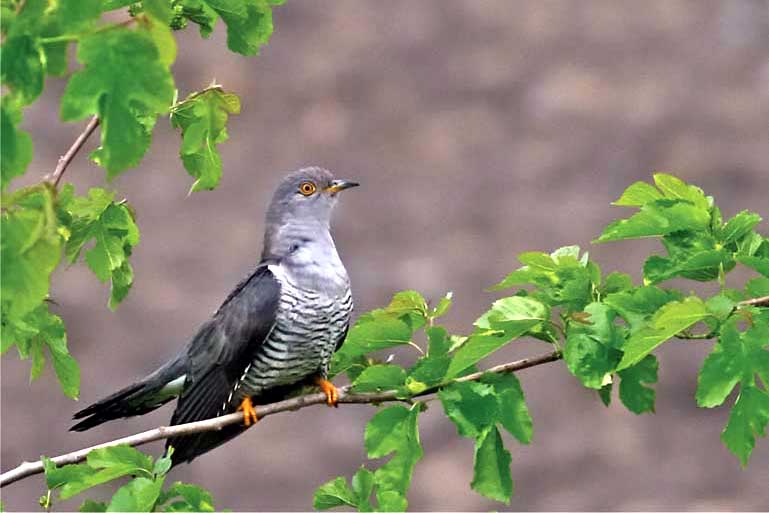 Apoi când românul doina hăulește,El pe frunză verde întâi o numește;Înșiși zefirașii, voi ne legănațiȘi ne dezmierdați.
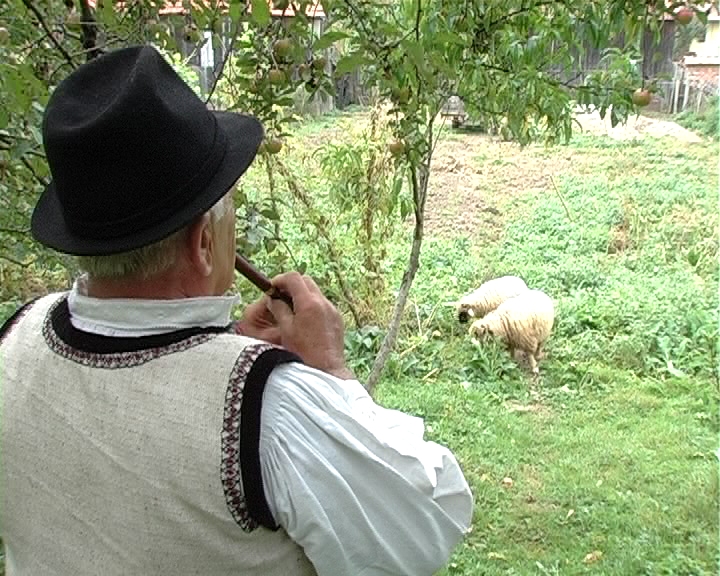 — Dar spre neuitare,Nu se cade oare— Frunzelor le zise un glas din pământ — Despre rădăcină vreun bun cuvânt?— Cine-i rădăcina? Și cum de cuteazăCu noi să se certe, când nici se-nsemnează?Frunzele pe arbor zise vâjâind,De ciudă plesnind.— Rădăcina face arborul să creascăȘi peste tot anul frunză să renască —Le răspunse ea.În alt chip ființă voi nici ați avea.
Să țineți dar minteAceste cuvinte:Viața vegetală,Viața socială,Totului atârnăDe la rădăcină.
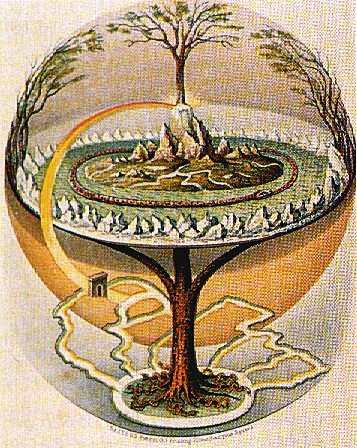